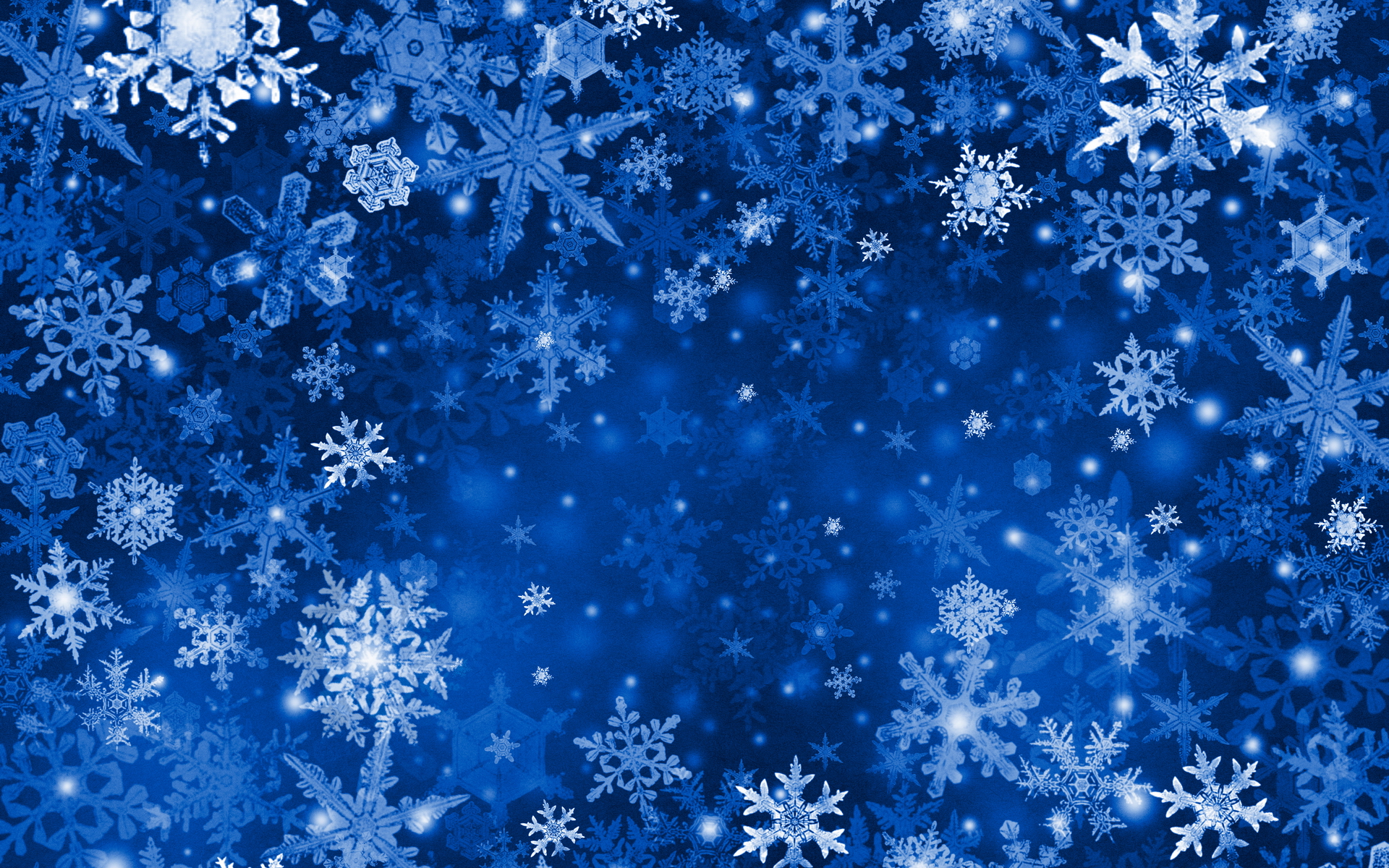 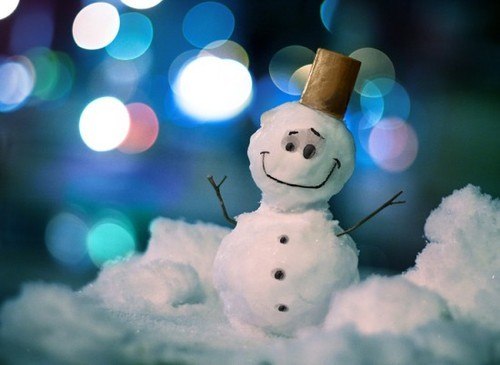 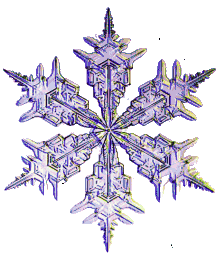 НОВОГОДНЕЕ ЧУДО
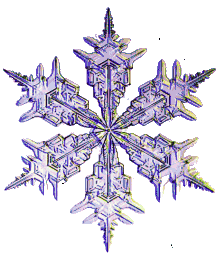 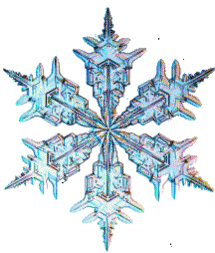 Аркадьева Е., старший воспитатель, МБДОУ детский сад № 52 
«Солнечная полянка», 
город Чебоксары.
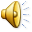 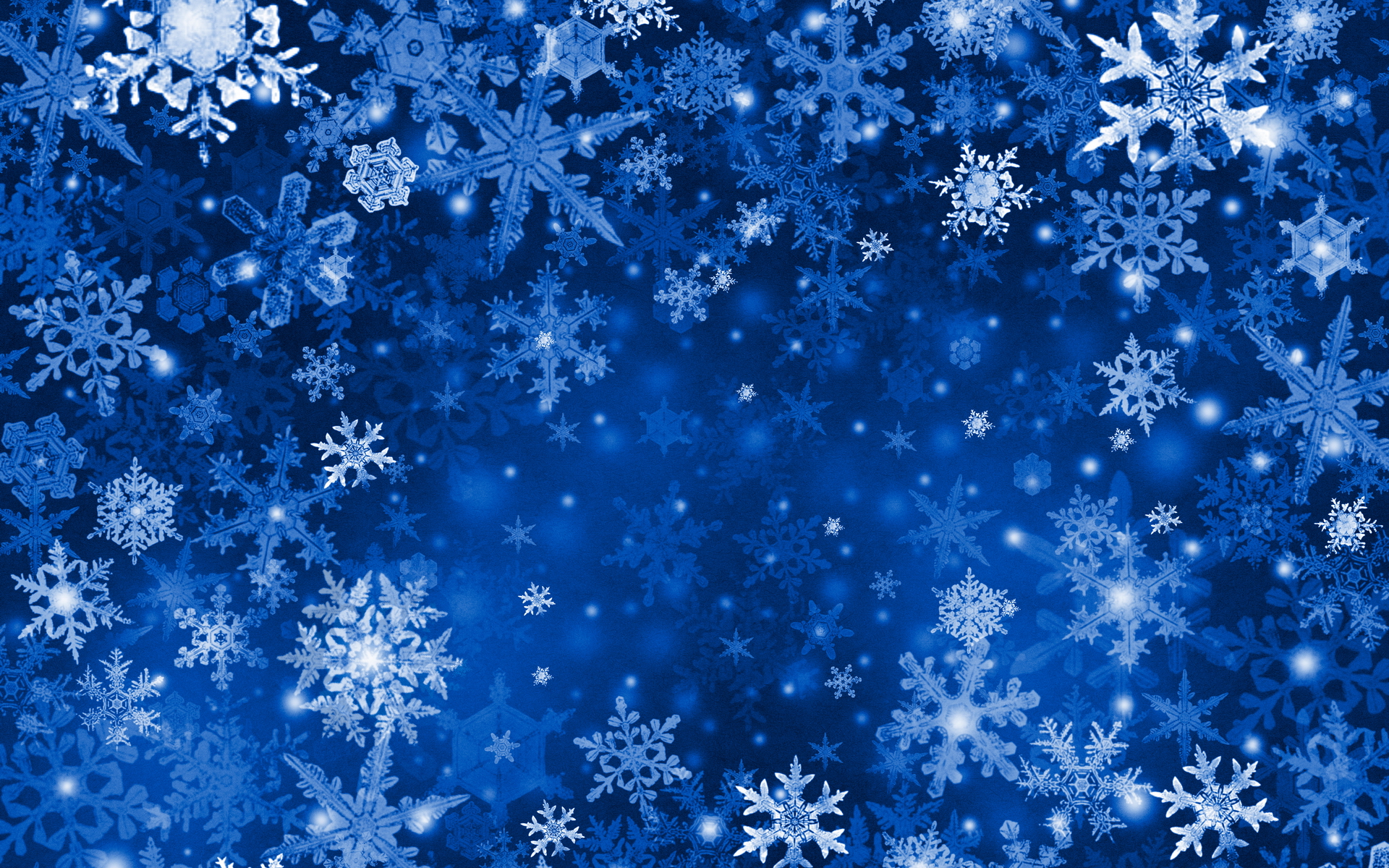 Выставка «Новогоднее чудо»
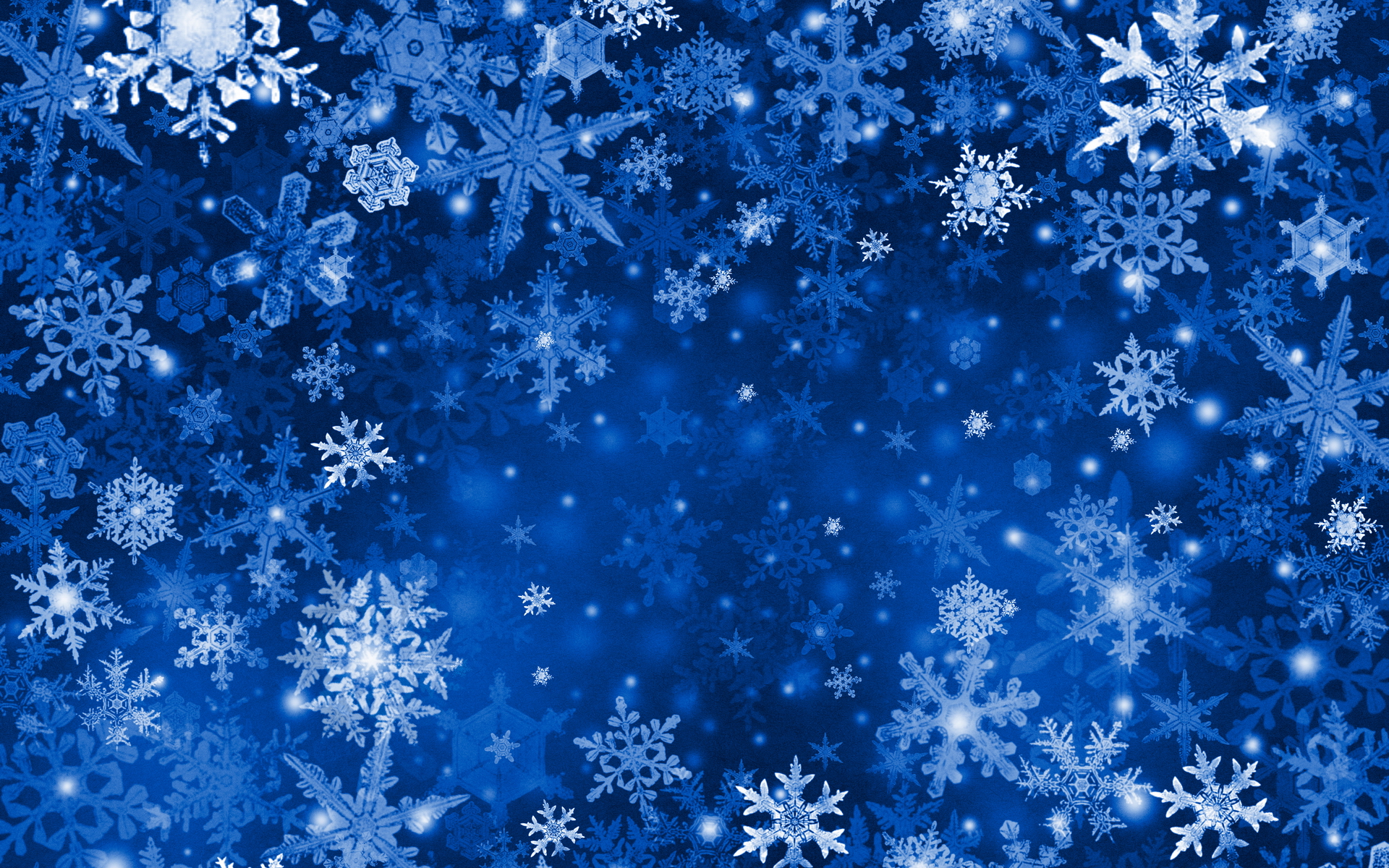 Выставка «Новогоднее чудо»
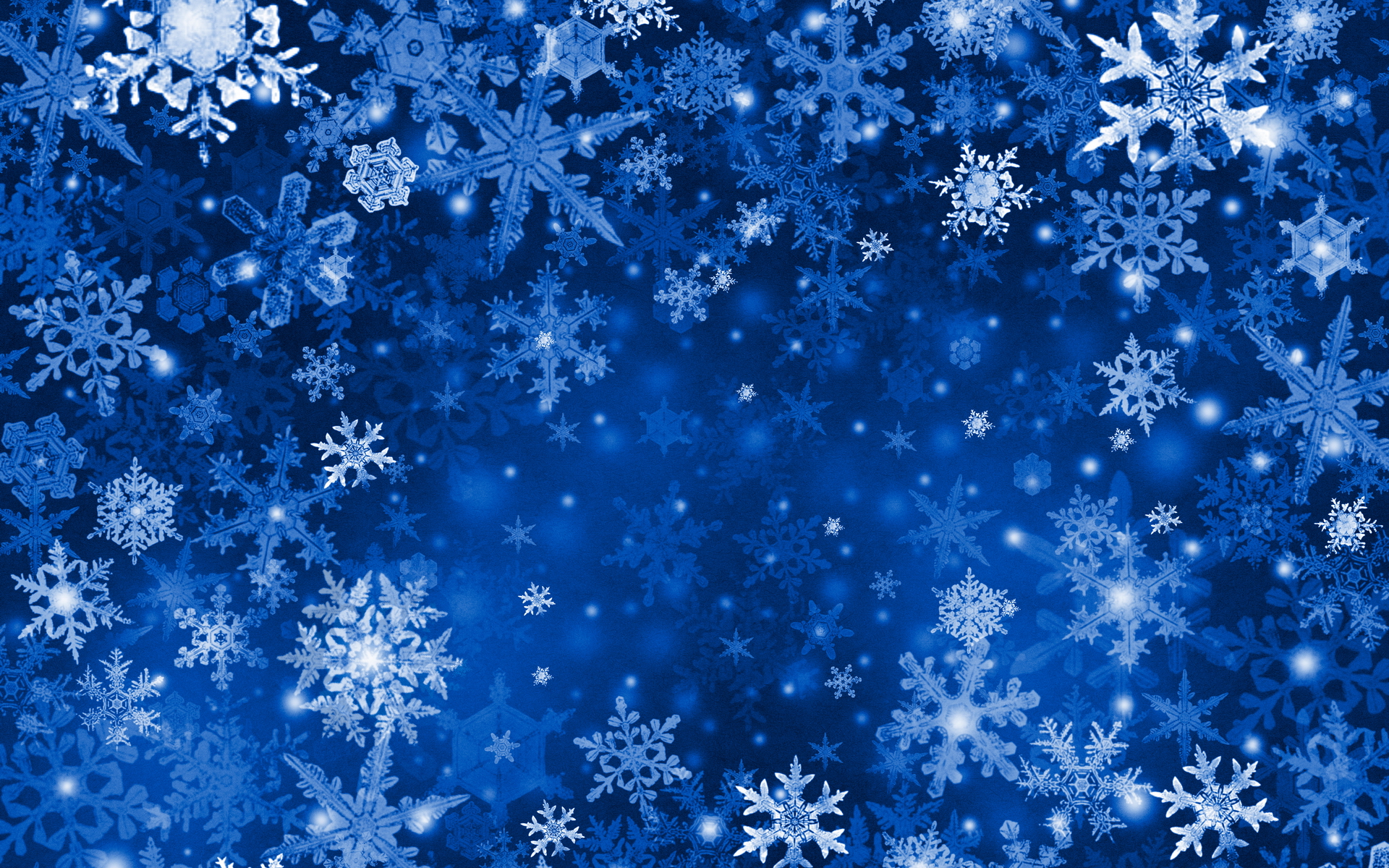 Снеговики (папье-маше)
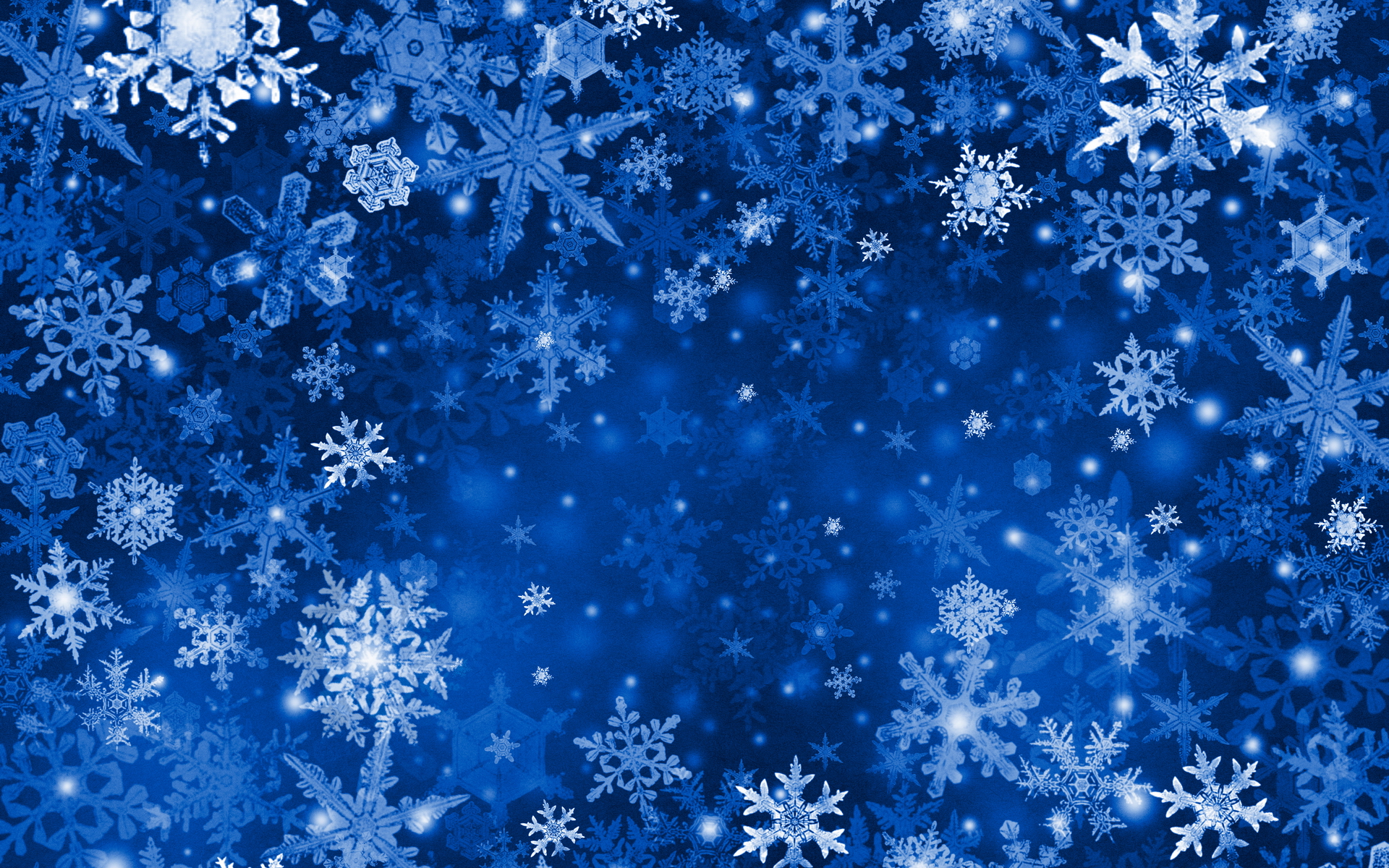 Елочки, колючие иголочки (дизайн)
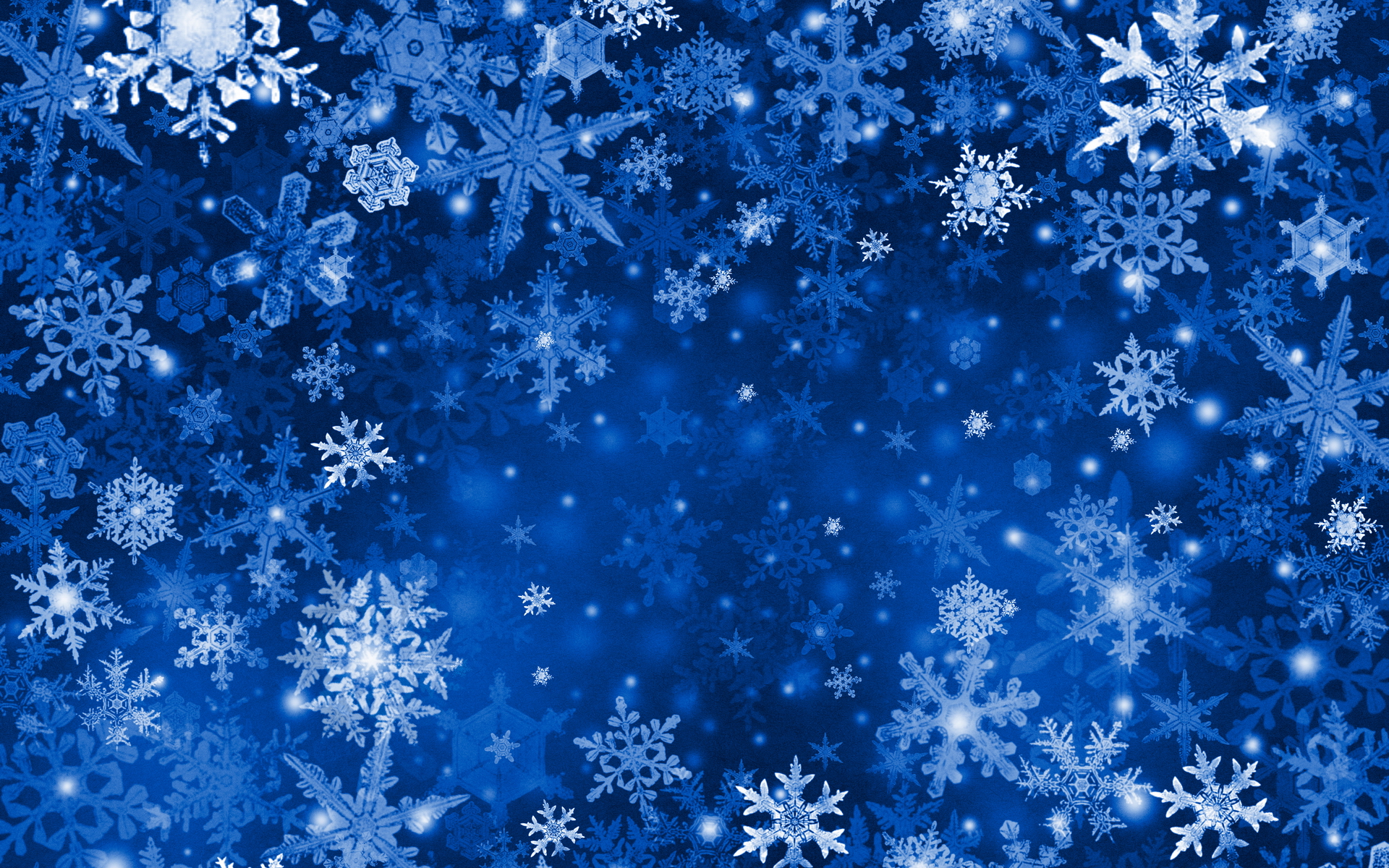 Зимняя сказка (бумагопластика)
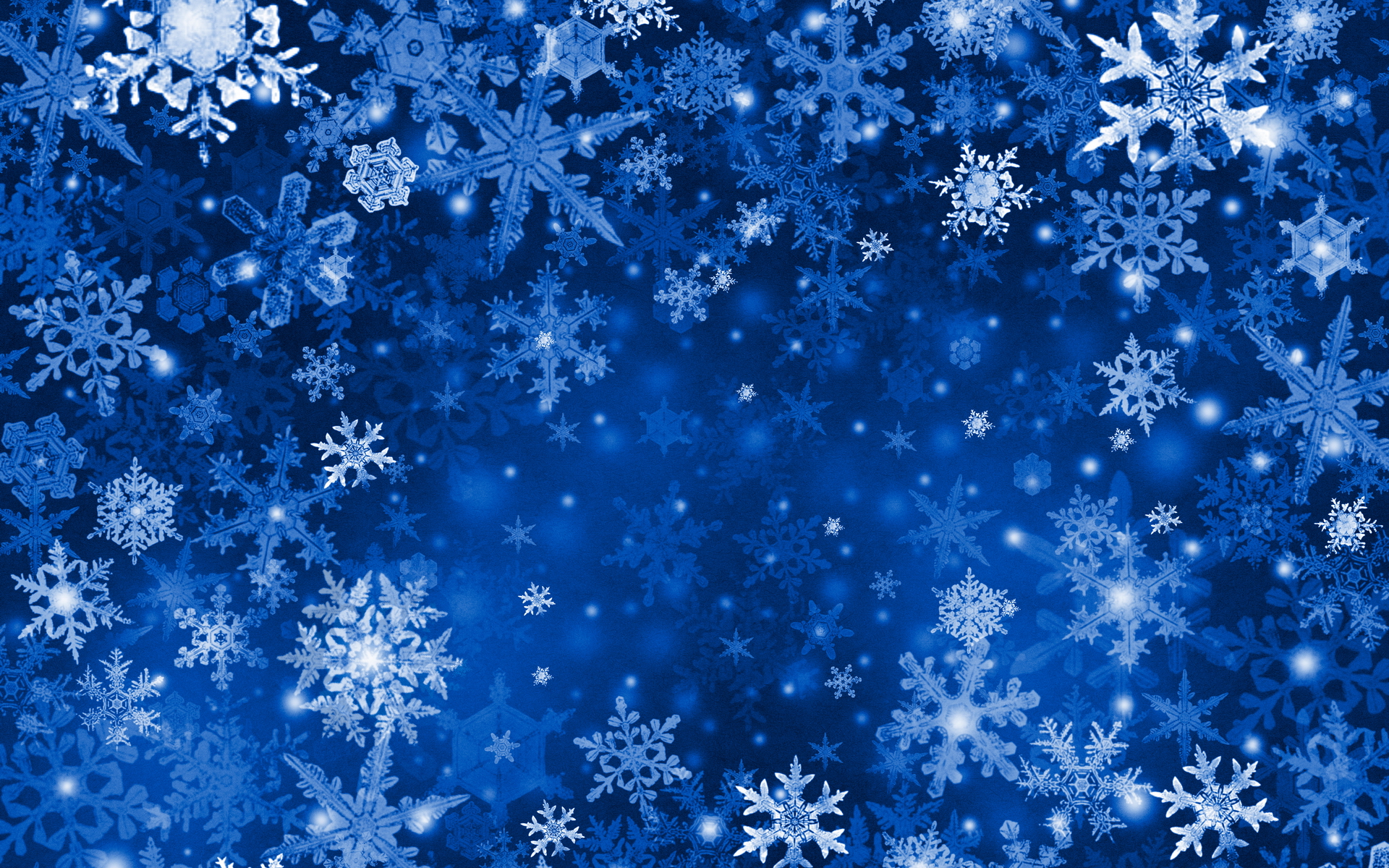 Скоро Новый год (киригами)
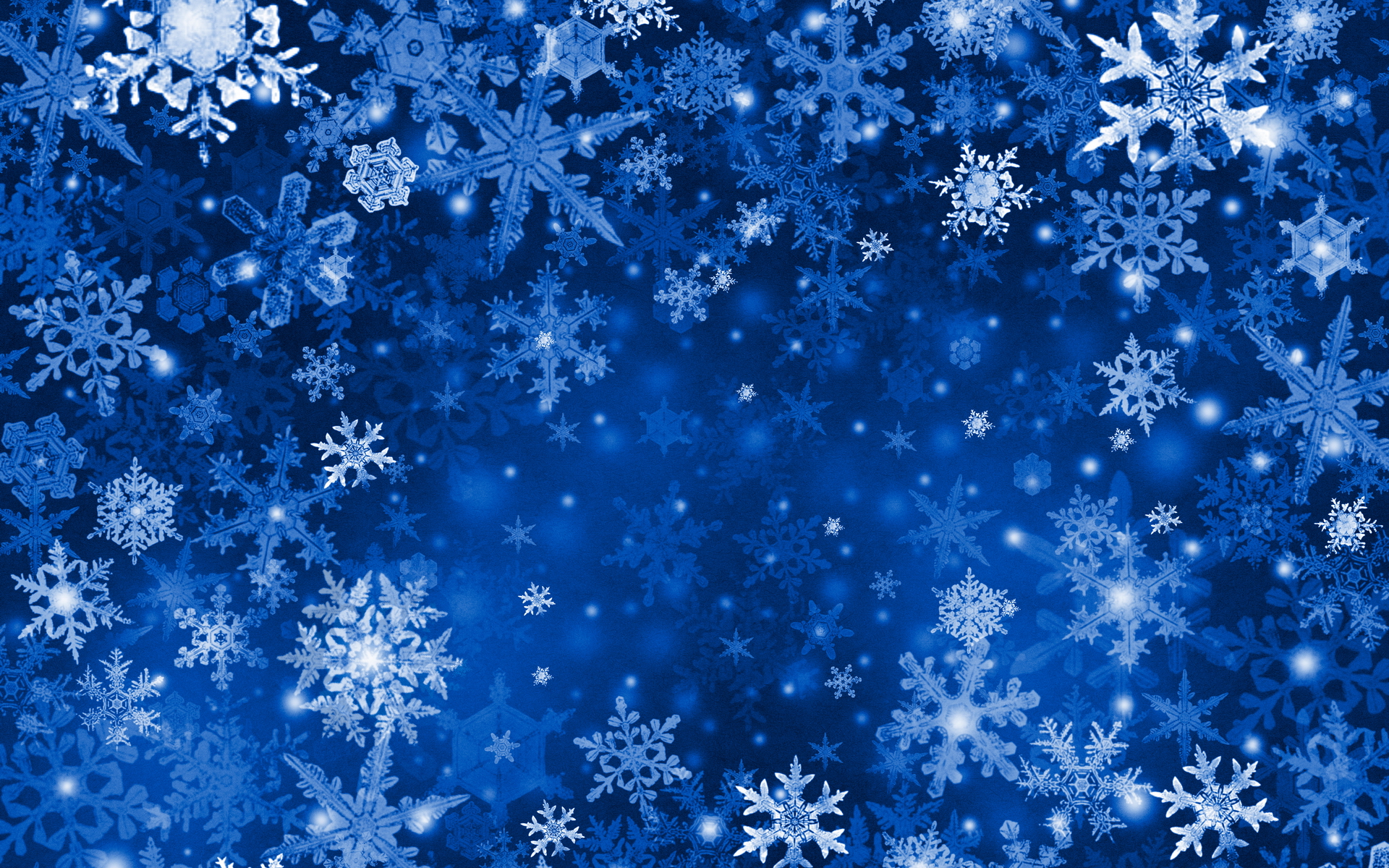 Символы Нового года(киригами)
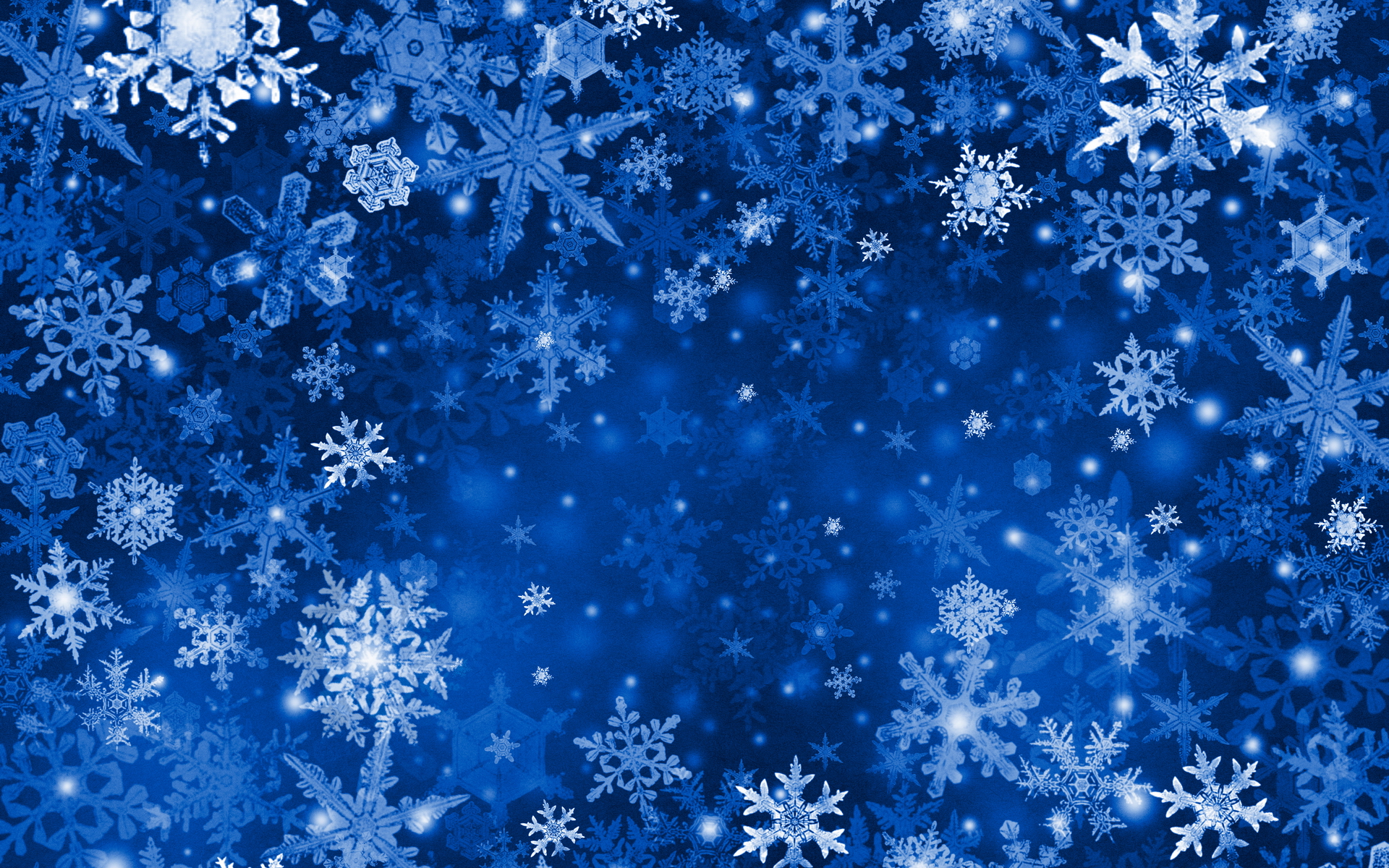 Снеговики(папье-маше,нитки)
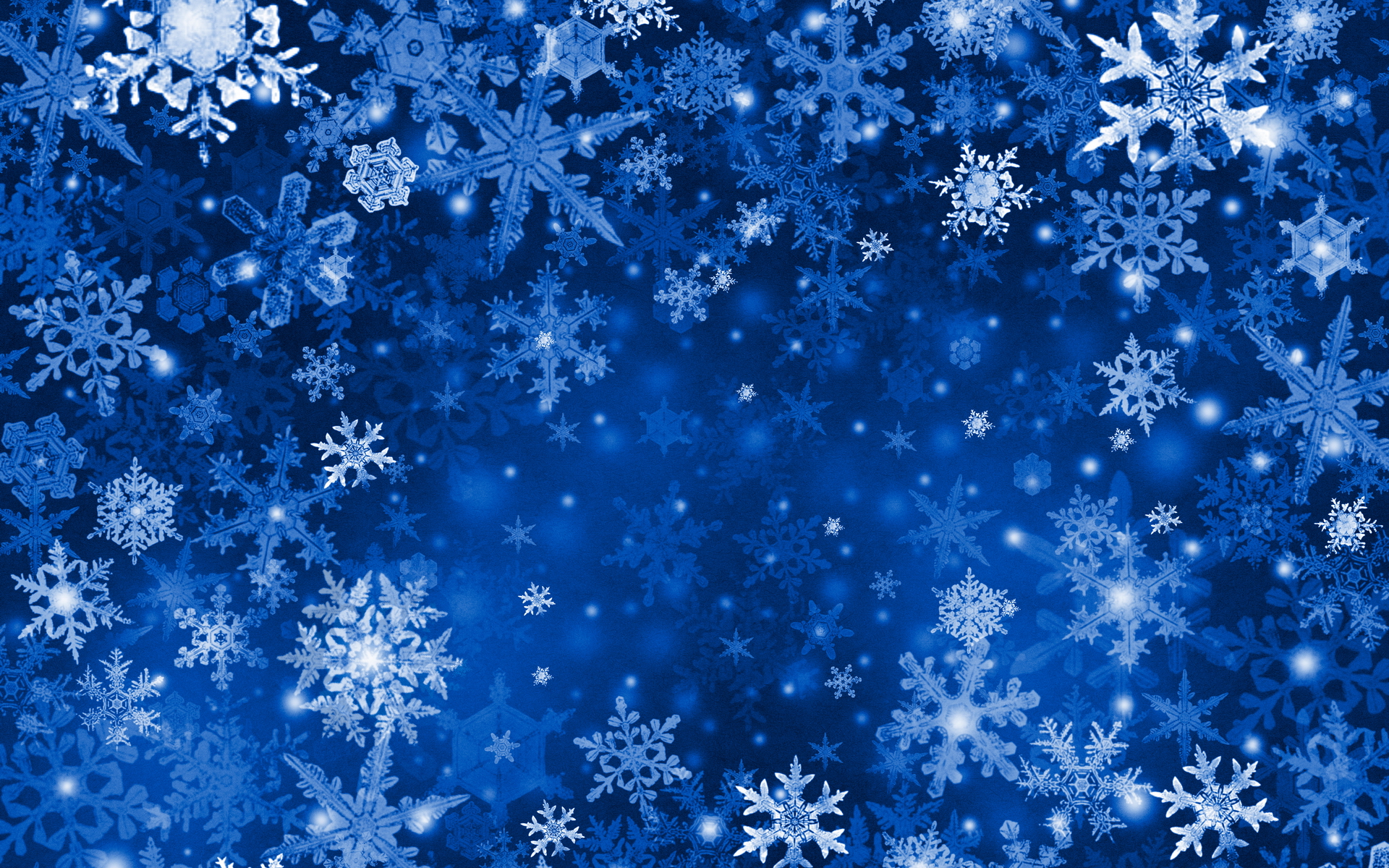 Крош в лесу (ручной труд)
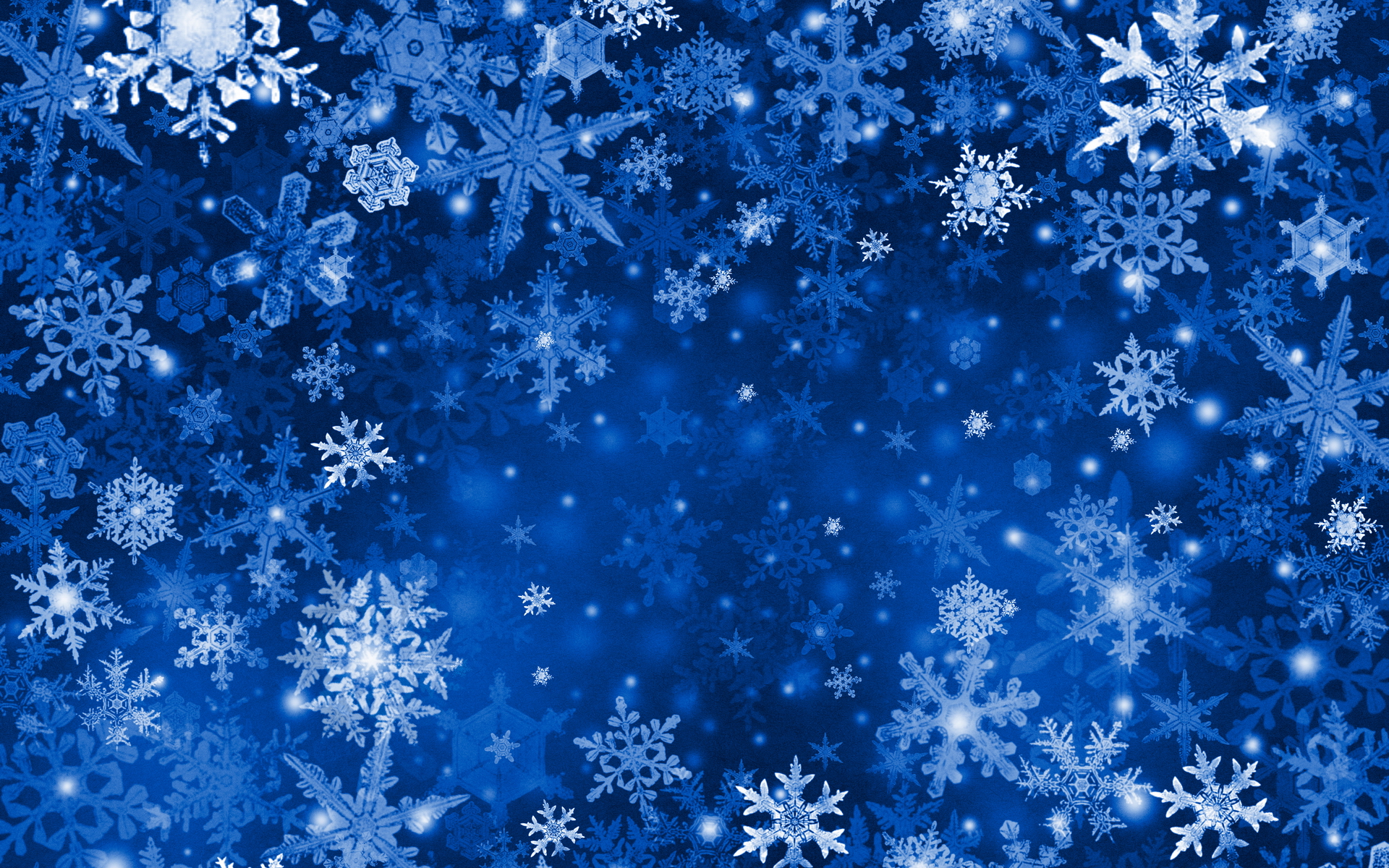 Символы Нового года (ручной труд)
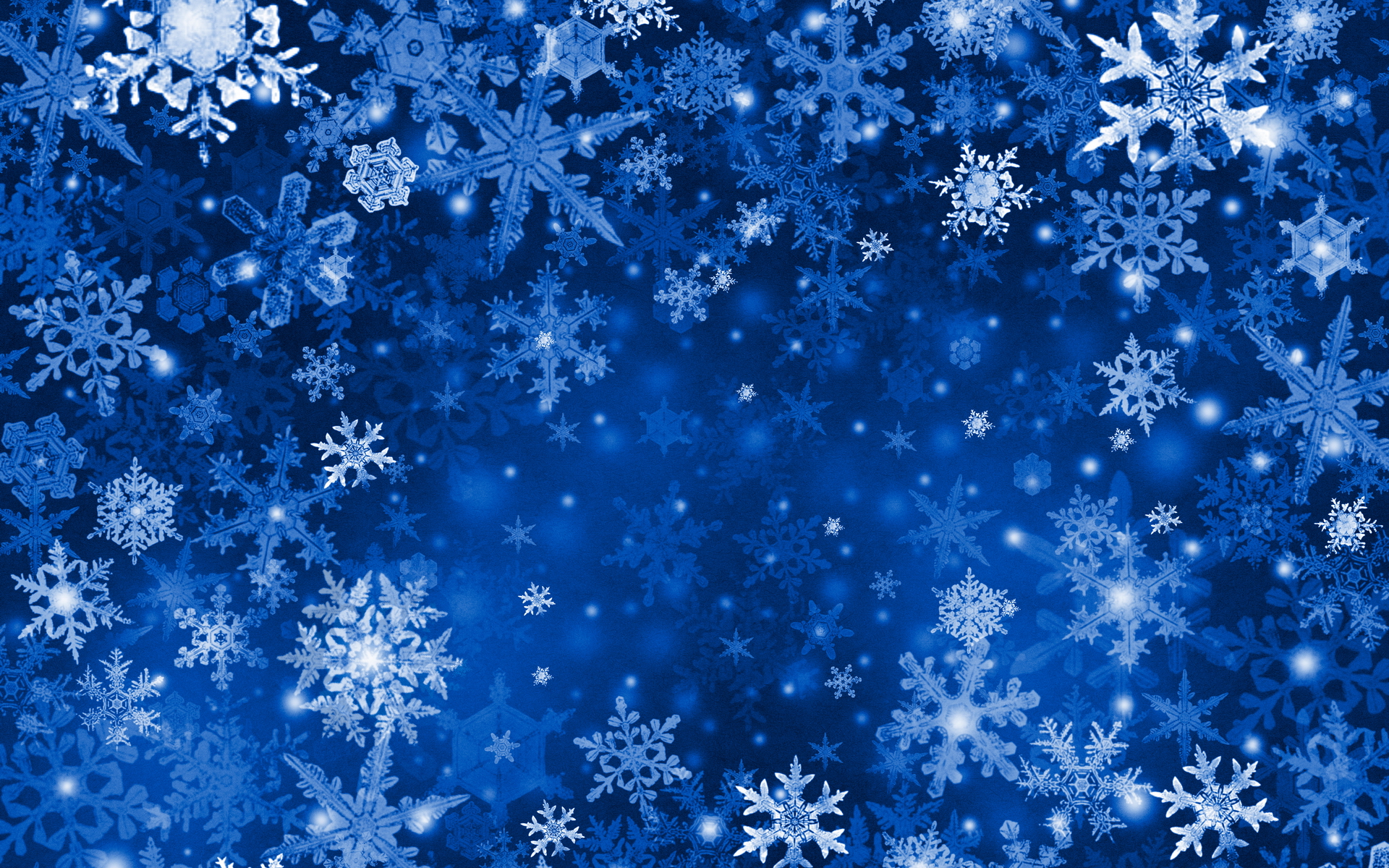 В гостях у Деда Мороза (ручной труд)
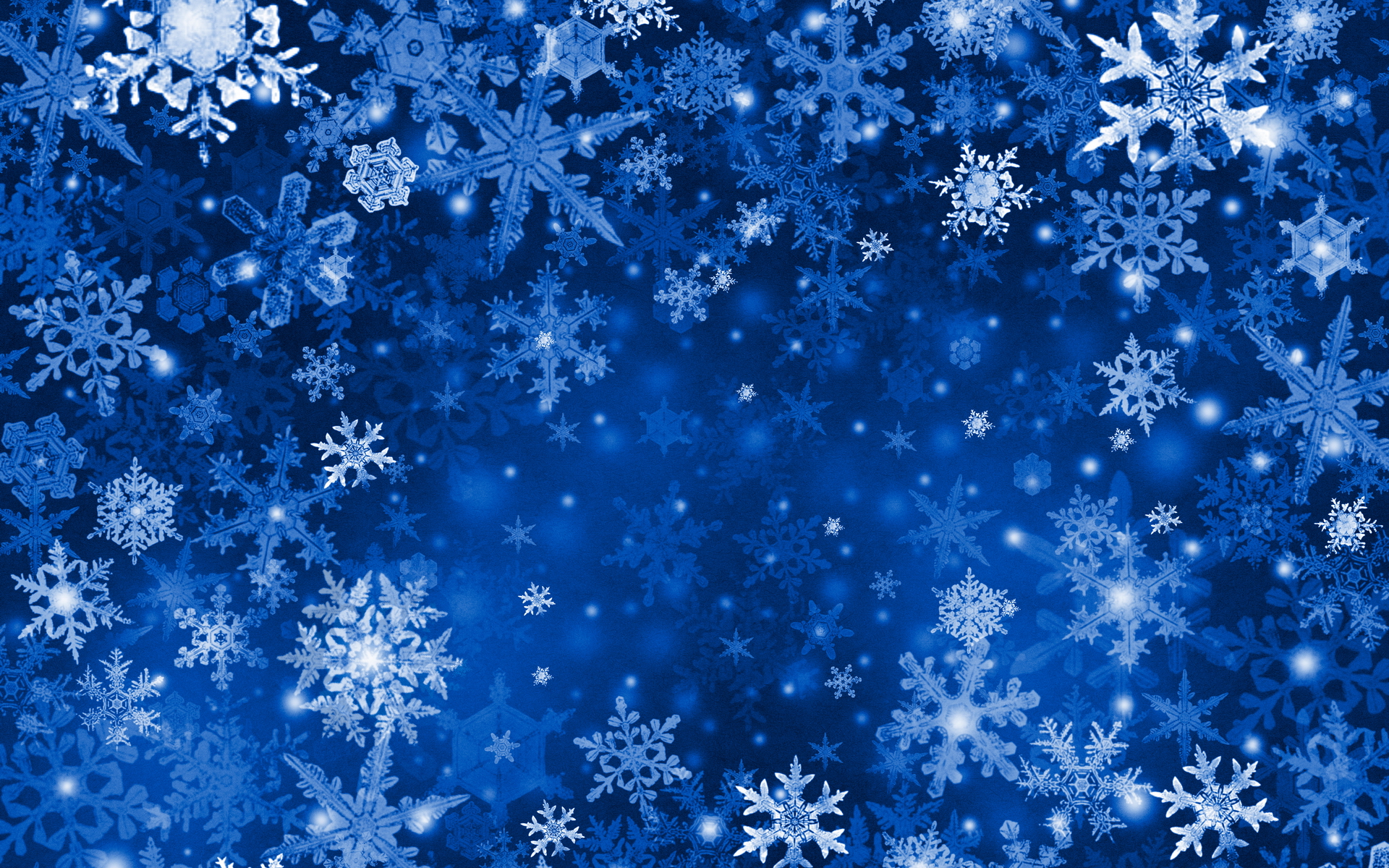 Снеговик (дизайн)
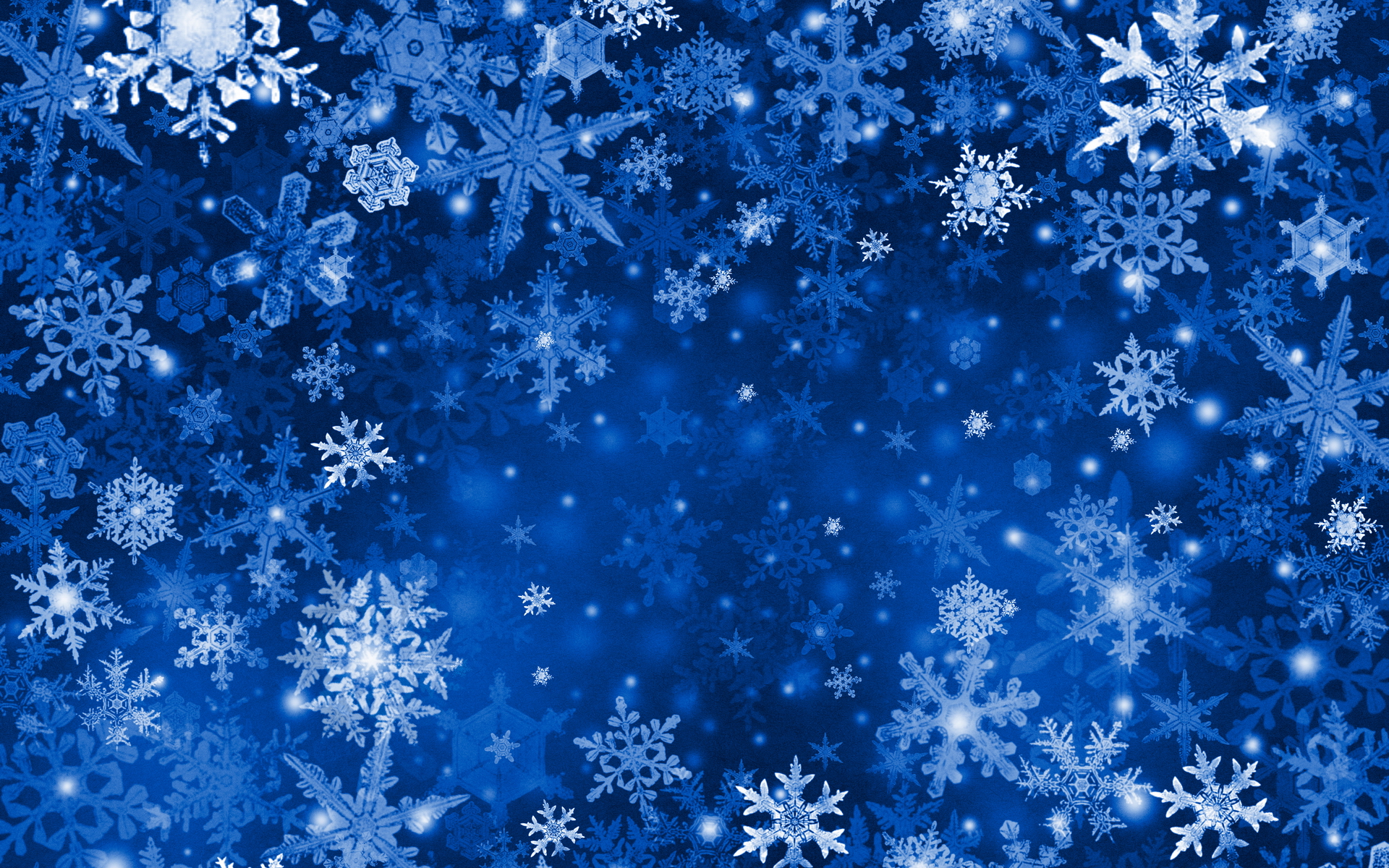 Сказка пришла (ручной труд)
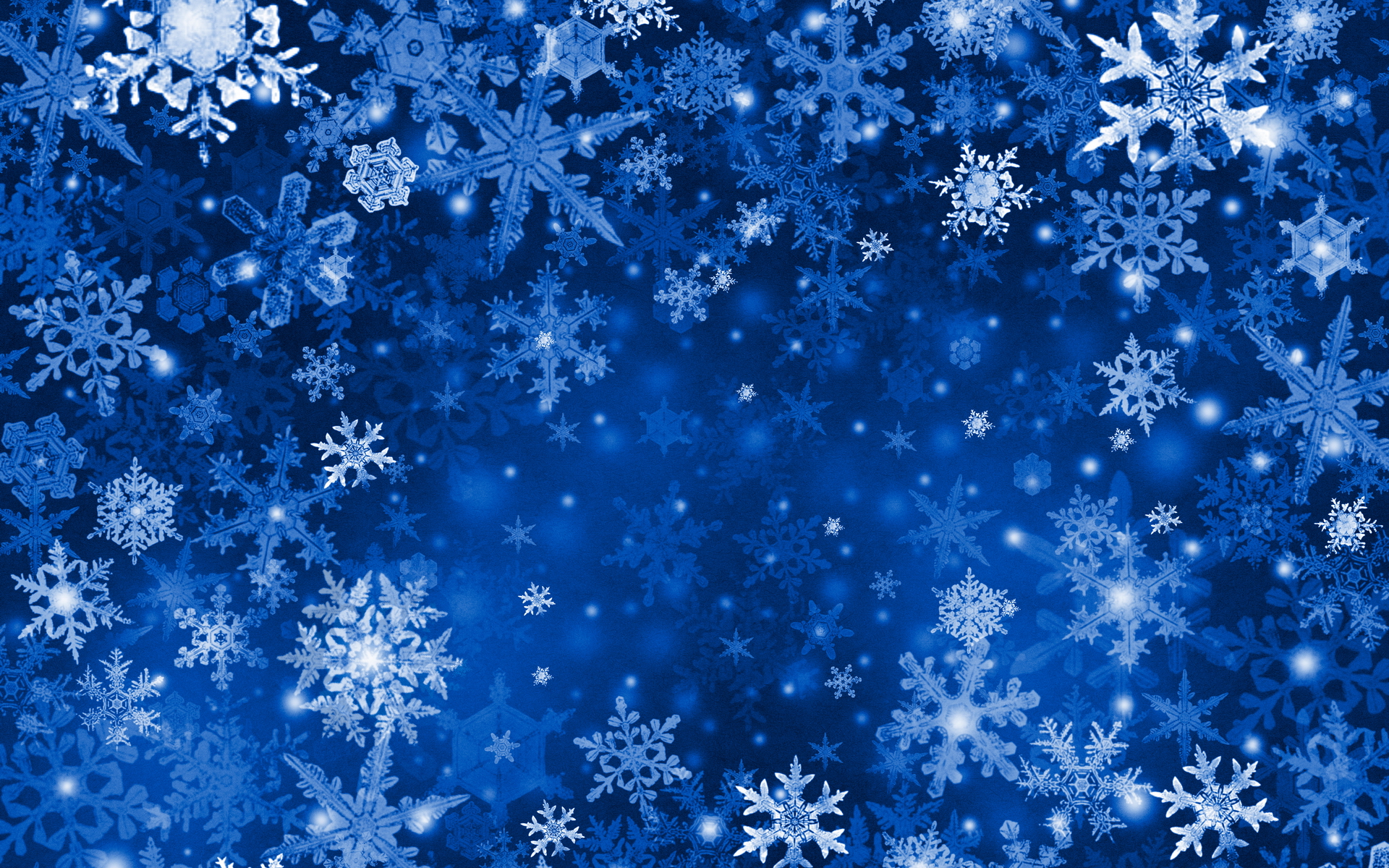 Пингвинята (ручной труд)
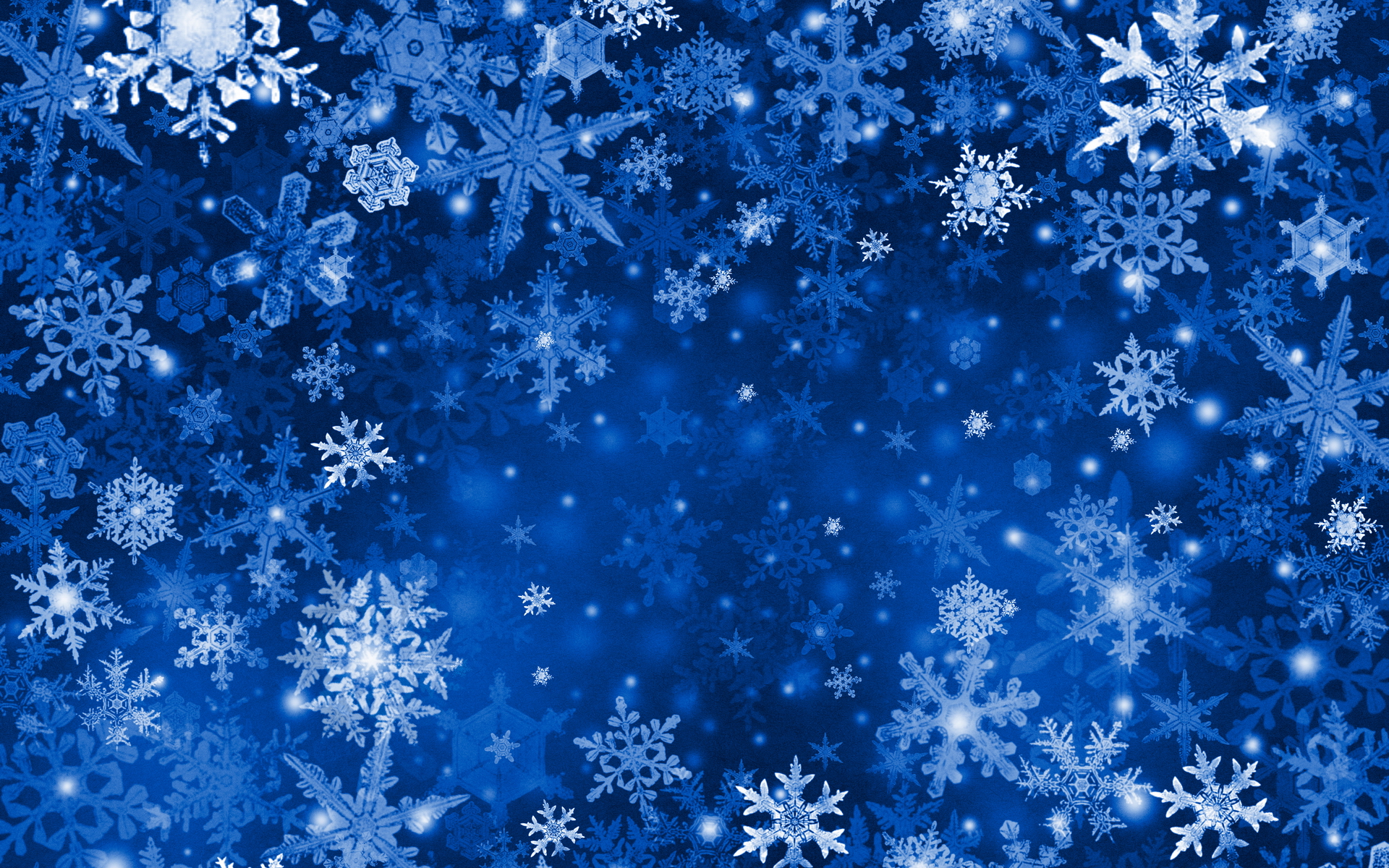 Новогодняя сказка (вырезывание из бумаги)
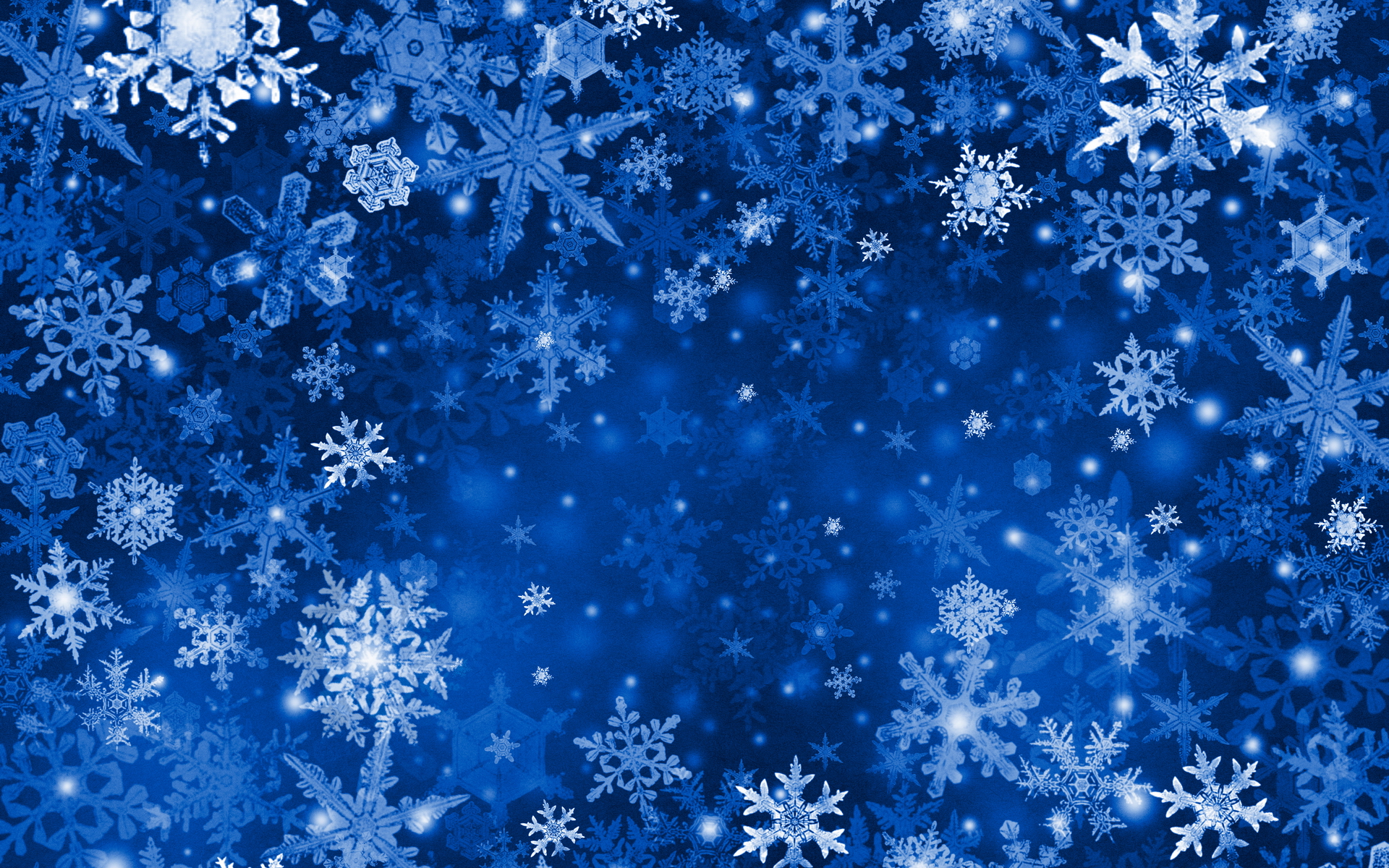 А у нас во дворе (ручной труд)
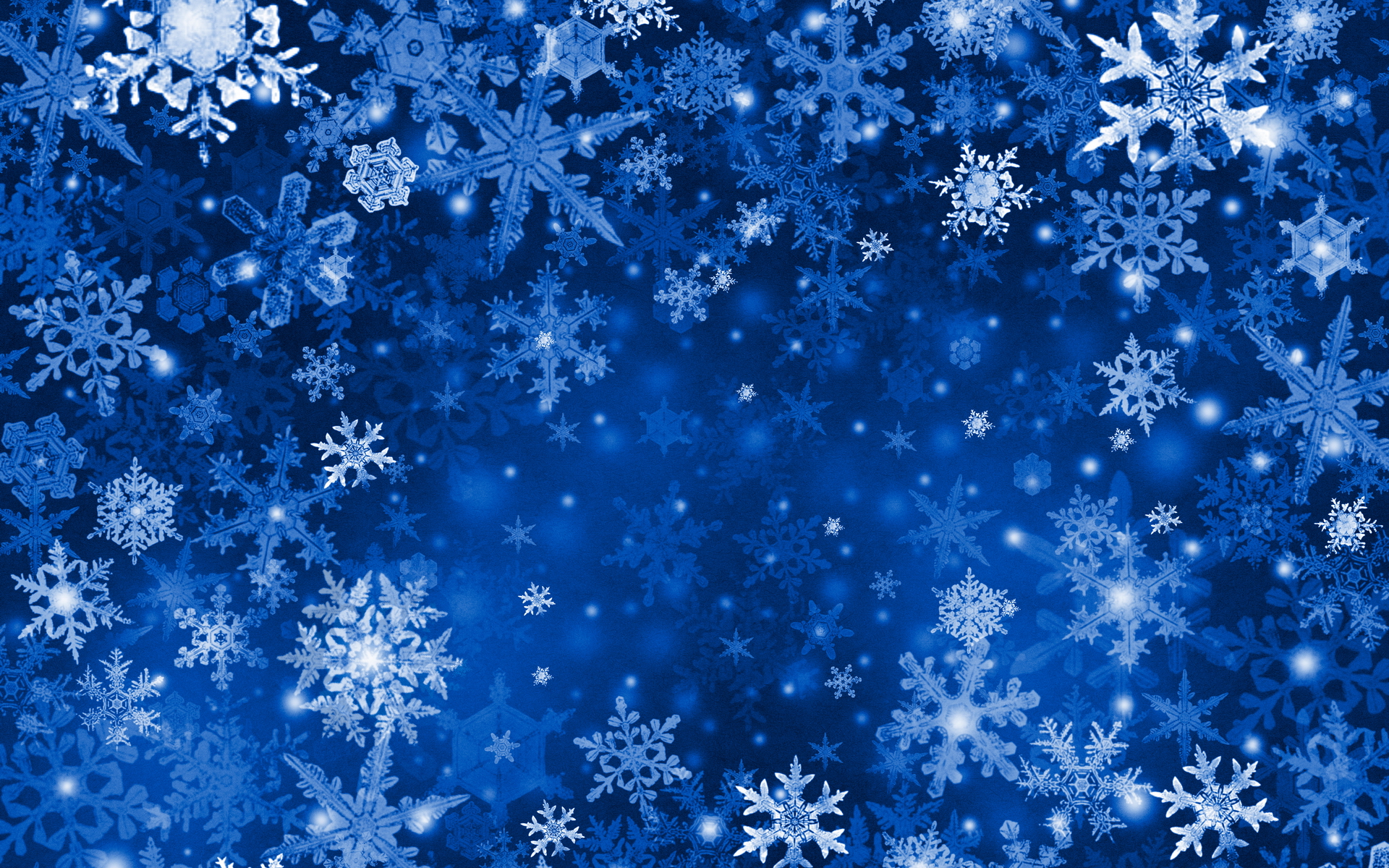 Мастерская Санты (ручной труд)
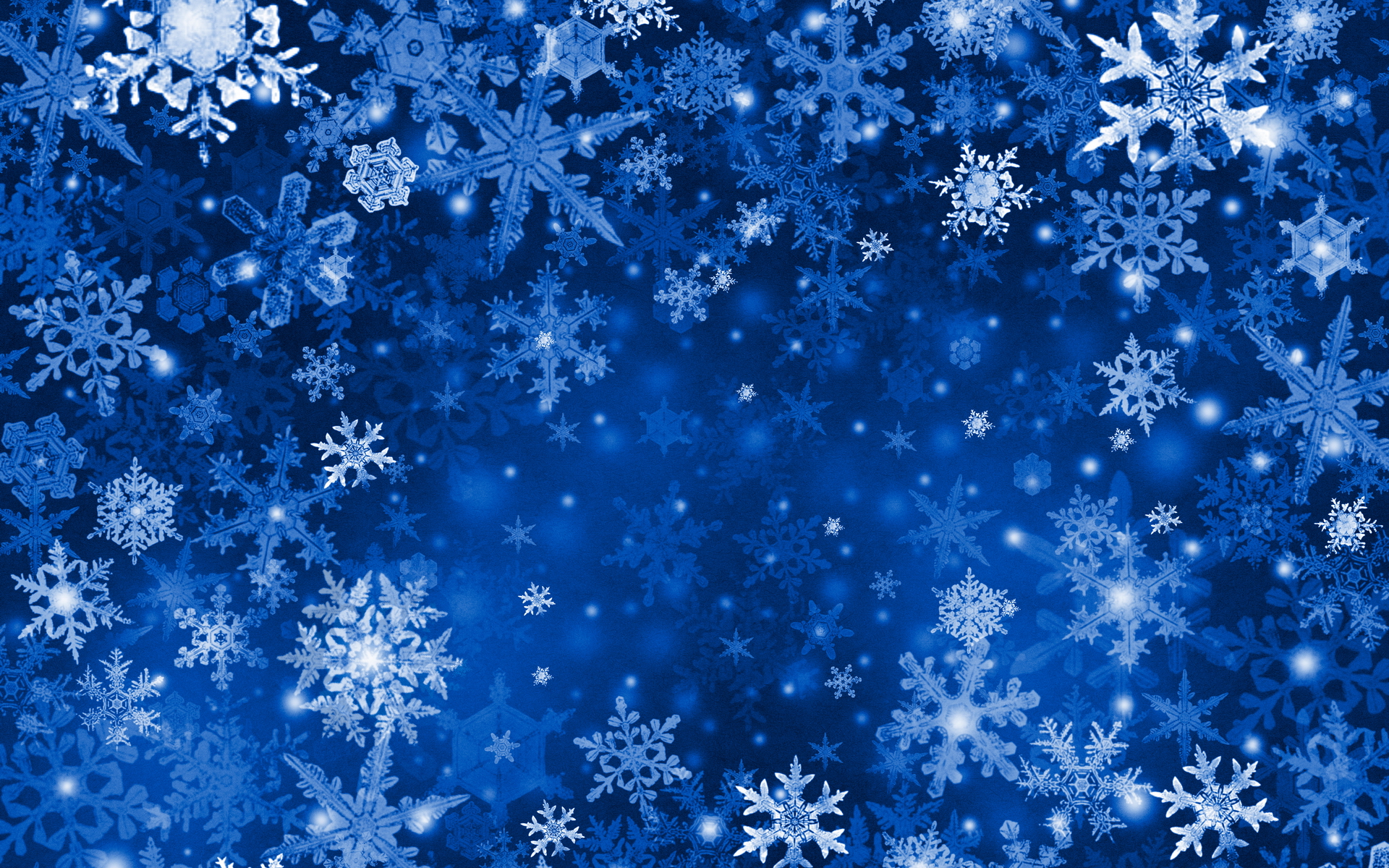 Новогодняя ферма (ручной труд)
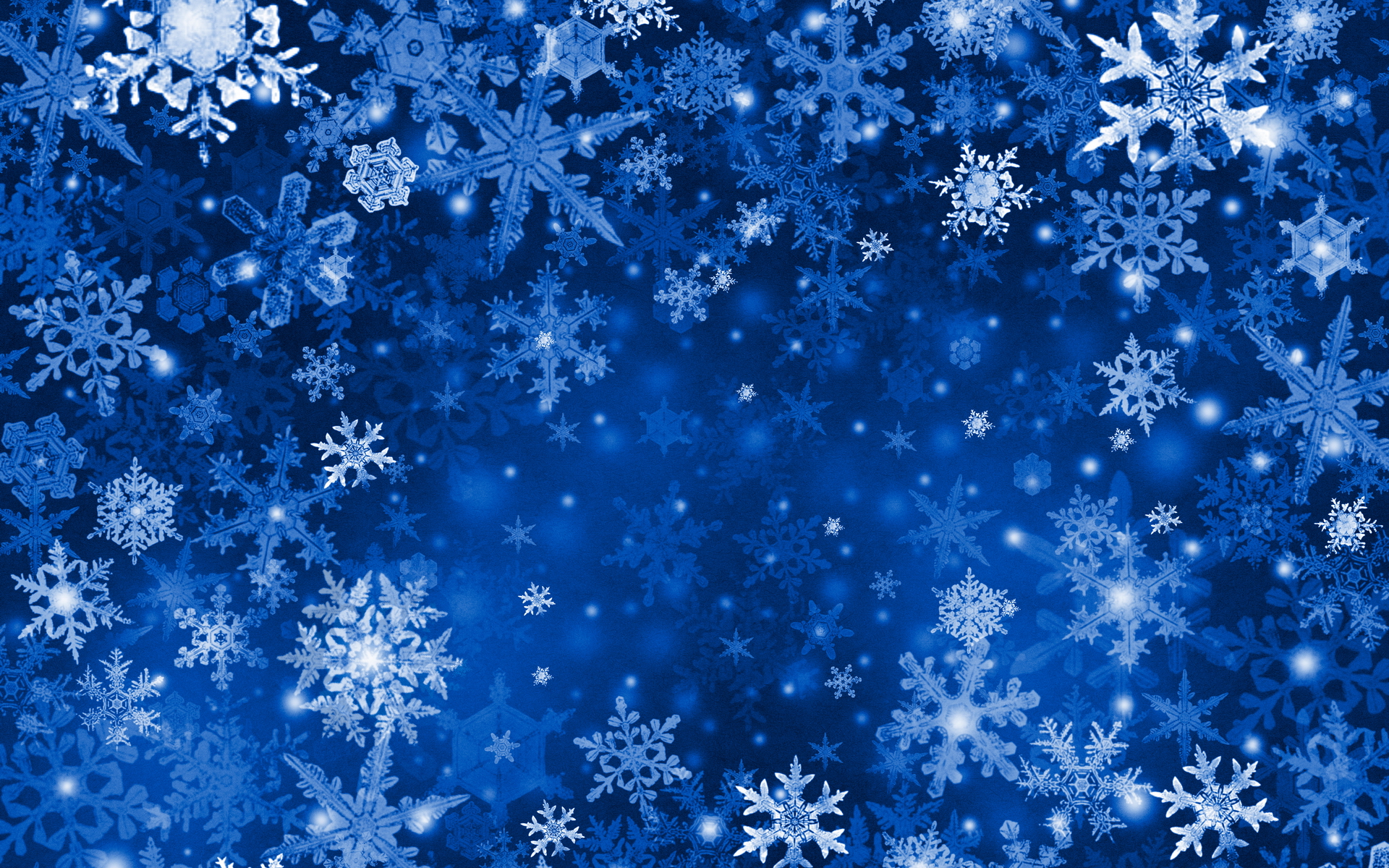 Использованные Интернет-источники:
http://www.motto.net.ua/img/newyear/1290274239_CDEEE2EEE3EEE4EDE8E920F4EEED203035203035.html - фон для презентации;
http://elenagatilova.ru/post192611587/ - снежинка анимация;
http://chudesenka.ru/load/4-1-0-12  - фонограмма  песни «Елочка, елка - лесной аромат» из м/ф «Новогодняя сказка»,  слова: И. Шаферана,  музыка: О. Фельцмана. 

Презентация подготовлена редактором сайта  ИД «Воспитание дошкольника» Глушковой Г.В. на основе фотоматериалов автора статьи.